The Role of the Disturbance Regime in River Ecosystems
Andrew Schied
What is Disturbance?
Definition: A discrete event in time that is characterized by a “frequency, intensity, and severity” outside of the normal range that disrupts an ecosystem (Resh et al. 1988).
Examples of disturbance Include:
Extreme Flooding and High Flow Events
Extreme Low Flows
Source: https://blog.nationalgeographic.org/2013/09/30/the-bosque-of-the-rio-grande-a-gem-to-protect/
Some Ecosystems Rely on a Disturbance Regime
Disturbance events result in mortality of different taxa, serving as a way to “reset” biological assemblages.
Help native fish compete with invasives that are less adapted.
Organisms in streams with predictable hydrographs have evolved to time their life stages to minimize mortality from disturbance.
Invertebrate eggs can enter diapause during drought, delaying development until conditions are more suitable. (Moghraby, 1977)
Fish time spawning with hydrograph to avoid high flows during larval stages and access floodplains. 
Cottonwood trees time germination with spring floods to take full advantage of growing conditions.
Source: https://www.bikeraft.com/flood-cycle-trees/
Cottonwoods
Seeds are short lived and non-dormant. Must land on bare moist soil to survive.
Cottonwoods will only establish in occasional years when conditions are right (Mahoney and Rood, 1998)
Years with springtime flooding
Years with persistent spring and summer rain to allow seedlings to establish.
Cottonwood Recruitment
Also require three elements of the hydrograph for successful seedling establishment (Mahoney and Rood, 1998)
The peak flood is enough to inundate the floodplain, scour the banks of vegetation, and expose bare soil. 
The seeds are released after the flooding event (May/June), within the “recruitment box” window. 
The water level of the river does not recede faster than 2.5 cm/day, otherwise the seedlings with dry out.
(Mahoney and Rood, 1998)
Cottonwood Numbers Declining in the West
On the Rio Grande in New Mexico, existing cottonwood trees at studied sites averaged between 38.8 to 43.2 years old (Howe and Knopf, 1991). 
Little to no new cottonwood recruitment has occurred for generations. 
Water management and dams has altered the shape of river hydrographs. Less high magnitude floods, different timing of floods, and no overbank flows. 
Invasive salt cedar has replaced cottonwood forests.
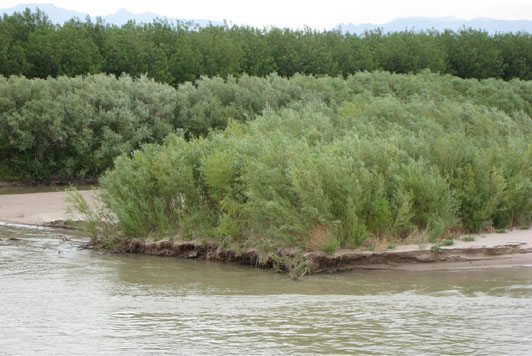 Source: https://directory.weadartists.org/of-water-and-the-river-and-collaboration
Disturbance Keeps Invasive Species In-Check: Sonoran Topminnow
Native populations are adapted to withstand disturbances specific to a river whereas invasive species are not.
Endangered Sonoran Topminnow live in spring-fed streams in Arizona that experience flash floods. 
Lab studies have shown that in response to rapid velocity increases, the topminnow immediately swims to the side to seek refuge (Meffe, 1984).
They have likely evolved this behavior to survive flash floods.
Source: https://tucson.com/news/local/endangered-topminnow-rebounds-south-of-tucson/article_33b4afaa-8c53-58bc-9577-965f72e4dcd4.html
Sonoran Topminnow Vs Mosquito Fish
Mosquito Fish were introduced into Arziona for Mosquito control. 
They eat Topminnow young and compete with them for limited habitat.
Mosquito fish are from Florida and not adapted to flash flood conditions like the Topminnow. 
Figure 3 shows that after flash flood events on Sharp Spring, Topminnow (P. Occidentalis) out-survive mosquito fish (G. affinis).
(Meffe, 1984)
Rio Grande Silvery Minnow
Relies on the natural flow regime (Poff et al. 1997). Springtime pulses from snowmelt would cue the RGSM to begin spawning.
These springtime floods would correlate with flood plain inundation which provides crucial spawning habitat (Morning et al. 2014)
Source: https://www.fws.gov/endangered/news/episodes/bu-summer2016/story4/index.html
Alterations to Flow Regime and Effects on Silvery Minnow
Major dams have been built on the Middle Rio Grande beginning in the over the past century. 
Drastically altered the hydrograph.
Diversions have resulted in lower water levels, drying of riverbed, and less overbank flooding.
Channelization has resulted in less floodplain habitat. 
In 1994, it was classified as an endangered species, found in less than 5% of its original habitat (FWS, 2021).
Source: https://www.researchgate.net/publication/261950932_Schmandt_North_
Ward_How_sustainable_are_engineered_rivers_in_arid_lands
Environmental Flows
Reflect the timing, quantity, and quality of water flows to maintain a desired level of ecosystem function (Yarnell et al, 2015).
Today, “Functional Flows” are considered as well, which are necessary to maintain channel morphology (Yarnell et al, 2015).
These flows help to mimic a natural flow regime and provide morphologic and ecosystem functions.
(Yarnell et al, 2015)
References
Resh, Vincent H., et al. “The Role of Disturbance in Stream Ecology.” Journal of the North American Benthological Society, vol. 7, no. 4, 1988, pp. 433–455. JSTOR, www.jstor.org/stable/1467300. Accessed 18 Apr. 2021.
el Moghraby, A.I. (1977), A study on diapause of zooplankton in a tropical river ‐ The Blue Nile. Freshwater Biology, 7: 207-212. https://doi.org/10.1111/j.1365-2427.1977.tb01669.x
Mahoney, J. and Rood, S. (1998) Streamflow Requirements for Cottonwood Seedling Recruitment—An Integrative Model. Wetlands, 18, 634-645. http://dx.doi.org/10.1007/BF03161678
Howe, William H., and Fritz L. Knopf. “On the Imminent Decline of Rio Grande Cottonwoods in Central New Mexico.” The Southwestern Naturalist, vol. 36, no. 2, 1991, pp. 218–224. JSTOR, www.jstor.org/stable/3671924. Accessed 18 Apr. 2021.
Meffe, Gary K. “Effects of Abiotic Disturbance on Coexistence of Predator-Prey Fish Species.” Ecology, vol. 65, no. 5, 1984, pp. 1525–1534. JSTOR, www.jstor.org/stable/1939132. Accessed 18 Apr. 2021.
References
Poff, N. LeRoy, et al. “The Natural Flow Regime.” BioScience, vol. 47, no. 11, 1997, pp. 769–784. JSTOR, www.jstor.org/stable/1313099. Accessed 18 Apr. 2021.
Moring, J.B., Braun, C.L., and Pearson, D.K., 2014, Mesohabitats, fish assemblage composition, and mesohabitat use of the Rio Grande silvery minnow over a range of seasonal flow regimes in the Rio Grande/Rio Bravo del Norte, in and near Big Bend National Park, Texas, 2010–11: U.S. Geological Survey Scientific Investigations Report 2013–5210, 89 p., http://dx.doi.org/sir20135210.
https://www.fws.gov/fisheries/freshwater-fish-of-america/rio_grande_silvery_minnow.html
YARNELL, SARAH M., et al. “Functional Flows in Modified Riverscapes: Hydrographs, Habitats and Opportunities.” BioScience, vol. 65, no. 10, 2015, pp. 963–972. JSTOR, www.jstor.org/stable/90007438. Accessed 18 Apr. 2021.